Bellringer – use pencil
Pick up a checkbook Register from the front table.  
Put your name on the front cover.  
It’s payday and you opened up a checking account with your paycheck.
On line one, add today’s date, “Opening Deposit” under Transaction Description, and put $450.00 in Balance.
Later that day, you write a check to the cell company for your service.  Enter this transaction on line two.
Check #001 to Cricket Cellular for $49.00.
Opportunity Costs
1.2
What did you do yesterday from 3:00 till you went to bed?What were some other choices that you did not do?  Why not?
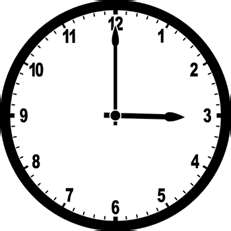 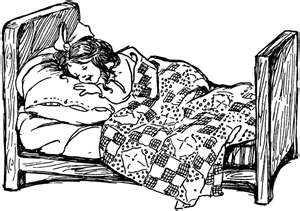 Opportunity Cost
The value of the best alternative passed up for a chosen item/activity.
Opportunity Costs will vary.
Opportunity Costs will be a personal thing.
Opportunity Costs are not just financial – what about time, relationships, etc.?
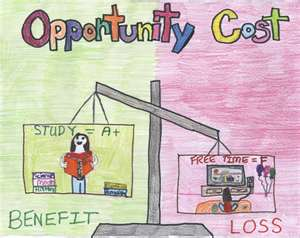 Making Choices
No Free Lunch 
All choices have a cost
choosing one thing means giving up another, or paying a cost
cost can take form of money, time, other thing of value
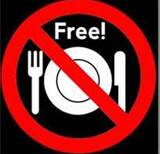 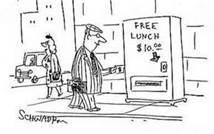 Opportunity costs Concepts
Trade-offs:  alternative you give up for your choices.
Cost-Benefit analysis:  weighs the benefits against the costs.
Marginal costs:  additional cost for using one more unit of product.
Marginal benefit: additional satisfaction from using one more unit of product.
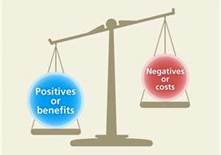 If you were an extremely talented athlete and wanted to make it to the Olympics, what are your opportunity costs?
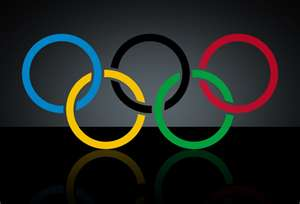 Answer on your own paper
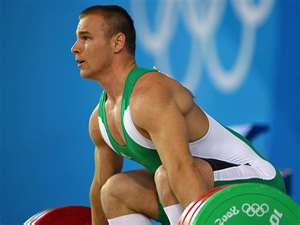 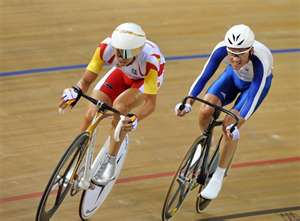 Sunk Cost
A cost you have already incurred and cannot get back regardless of what you do.
“no crying over spilled milk”
Standing in a line at store for 5 minutes and a new one opens up?  Do you change lines?
What if you are in college for two years and struggling, but have a great job opportunity.   Do you take the job?
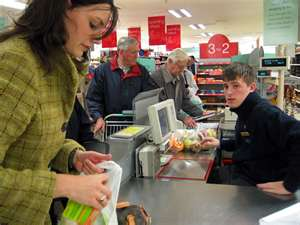 Reviewing Key Concepts
Explain the relationship between the terms in each of these pairs:
incentive and utility
trade-off and opportunity cost
marginal cost and marginal benefit
Links
http://www.youtube.com/watch?v=yoVc_S_gd_0 – Scarcity and Choice video (4:00)